Data Changes: Agenda
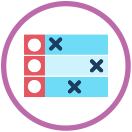 Data Discovery Platform: Drop 1 and Drop 2 Update
PAFA  Changes Update
PAFA Options for Access to DDP
Data Discovery Platform – Drop 1 Update
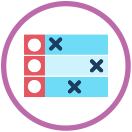 Data Discovery Platform update:
The Data Discovery Platform Drop 1 was delivered on time with no scope deviation
Shipper feedback has been positive 
Circa 50% (and this is rising) of all Shippers are regularly using the product


Alignment of the existing Shipper Pack and PARR report:
The existing Shipper Pack and PARR have been reviewed and aligned to provide one truth
Two PARR topics have not been included into the Shipper Pack as there is an open defect, they are:
No Meter Recorded 
No Meter Recorded with Data flow
Once the defect is resolved, the 2 topics will be included into the Shipper Pack (please note they plan to resolve the defect in time for Septembers PARR / Shipper Pack)
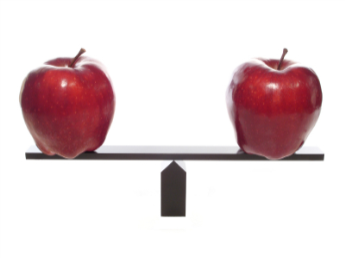 Data Discovery Platform – Drop 2 Scope
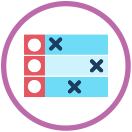 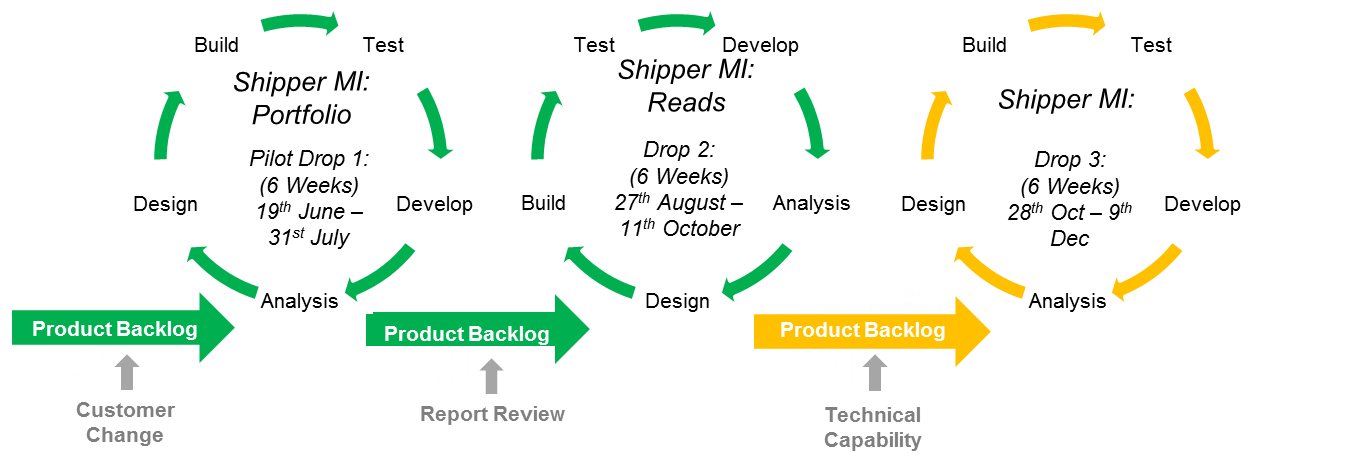 Approach:
Shipper MI Drop 2 will be an Agile delivery
The delivery team will look to improve on the success of Drop 1
Anything not delivered will go back into the product backlog and considered for future releases
What do we deliver:
An online portal for Shippers to access Read data
Produce pre-defined set of dashboards for Read topics
Increase the available data within the data discovery platform

Shippers Can:  
Access MPRN Read Data  via an online portal 
Gain insight from predefined dashboards to support meeting industry obligations including:
Actual vs estimates 
Estimate read trends
Transfer / Opening Read Performance 
No Reads (class 1, 2 & 3)
Read data availability increased from monthly to daily (where applicable)
Enhance the Portfolio dashboards (Drop 1) based on customer feedback / Beta team comments
Reads - Data Package
APPENDIX: Shipper Pack / PARR report alignment detail
Shipper Pack PARR Alignment – Appendix
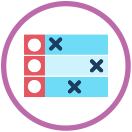 **Topics marked in red have been provided  with low level information for Shippers**
Data Changes: PAFA XRNS
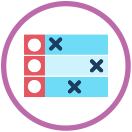 The below details the options around delivering the PAFA XRN Changes:
Data Changes: PAFA Options: DDP Access
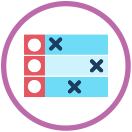 This does not address the XRNS raised this is focussed on access to Data Discovery Platform (DDP) options
These options are based on the Data Items available to Shippers and dependant on any licence and legal discussions being completed
Any drop will require a Beta Test group from PAFA included in the Drop period
DISCUSSION POINT: Which option would you like to progress for PAFA access to DDP?